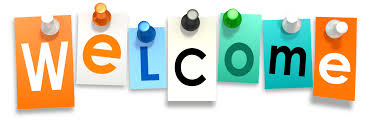 Supporting Improvement of Local Child Outcomes Measurement Systems 

August 16, 2017
Supporting Improvement of Local Child Outcomes Measurement Systems
Kathleen Hebbeler, Robin Nelson, Debi Donelan, Adrienne O’Brien Megan Vinh
2
Intended Outcomes
As a result of participating in this webinar, participants will:
Have increased awareness of the Local Child Outcomes Measurement self-assessment tool; 
Understand the potential uses of the L-COMS at the state and local level.
3
Building Statewide Capacity to Collect High Quality Child Outcomes Data
State Infrastructure
Tools: Child Outcome Measurement System (S-COMS) and Self-Assessment
Local Infrastructure
Tool:  Local Child Outcomes Measurement System ( L-COMS) and Self-Assessment
Team/Provider Knowledge and Skills
Tools: COS Module; COS-TC Checklist and supporting materials; (coming soon) COS Competency Check
4
[Speaker Notes: COMS will be renamed S-COMS]
Building Statewide Capacity to Collect High Quality Child Outcomes Data
State Infrastructure
Tools: Child Outcome Measurement System (S-COMS) and Self-Assessment
Each of these is essential for quality data
Local Infrastructure
Tool:  Local Child Outcomes Measurement System (L-COMS) and Self-Assessment
Team/Provider Knowledge and Skills
Tools: COS Module; COS-TC Checklist and supporting materials; (coming soon) COS Competency Check
5
Poll
Who is on the call?
State Part C or 619 administrator
State data manager/analyst 
State TA provider/personnel development 
Other state staff
National/regional TA provider 
Regional/local administrator 
Direct service provider/teacher/therapist 
Family member of child with disability/family representative 
Other (Please write in chat box)
6
Poll
How familiar are you with the Child Outcomes Measurement System?
Very familiar 
Moderately familiar
Slightly familiar
Heard of it, but not familiar with it
Never heard of it
7
L-COMS
Purpose: Assist local programs/districts in implementing/improving the infrastructure needed to support the collection, reporting, and use of child outcomes data.
8
L-COMS
Has 7 components and 13 quality indicators (QI) 
Aligned with the COMS state framework and self- assessment
Can complete one component or multiple components at same time
Best practice: Completed by stakeholders
9
The Structure of the L-COMS
Component (7)
Quality Indicator (13)
Element of quality
10
Comparison of S-COMS and L-COMS
11
L-COMS Resources
ECTA/DaSy Local Child Outcomes Measurement System 
Contains  the framework: 7 components, 13 quality indicators and elements. Provides an easy way to review the content of the L-COMS
L-COMS Self-Assessment
An Excel-based tool that provides a structure for recording ratings of the elements, which then automates scoring of the quality indicators
Guidance for the L-COMS Self-Assessment
General guidance and directions for using the self-assessment
12
Features of Self-Assessment
Provides a current status ‘snap shot’ to identify strengths and potential areas for improvement 
Emphasis on self (local staff and stakeholders)
Similar structure as ECTA/DaSy framework SA
Same scale for rating Elements and QIs
Built in Excel
Automates scoring of the QIs
New feature: Get Data
13
Element Rating Scale
14
Quality Indicator Rating Scale
“in place” means partially or fully implemented
15
[Speaker Notes: QI rating is automatically produced based element ratings]
Tip:  Download, print, and read the guidance document.
System Framework Self-Assessment Video
http://dasycenter.org/self-assessment-tool-demo-video/
[Speaker Notes: Suggested process
Identify and involve stakeholders
Discussion  Rate elements and document the evidence
Review results and determine priorities for improvement planning
First step in action planning for system improvement
Detailed instructions in guidance and Excel document]
Demonstration of the Tool . . .
Download from ECTA

or the DaSy Center
Big Thank You
To several states that reviewed and/or piloted the L-COMS during its development
Illinois Early Intervention
Vermont Agency of Education, Early Childhood Special Education
Washington Early Support for Infants and Toddlers
18
Washington Context
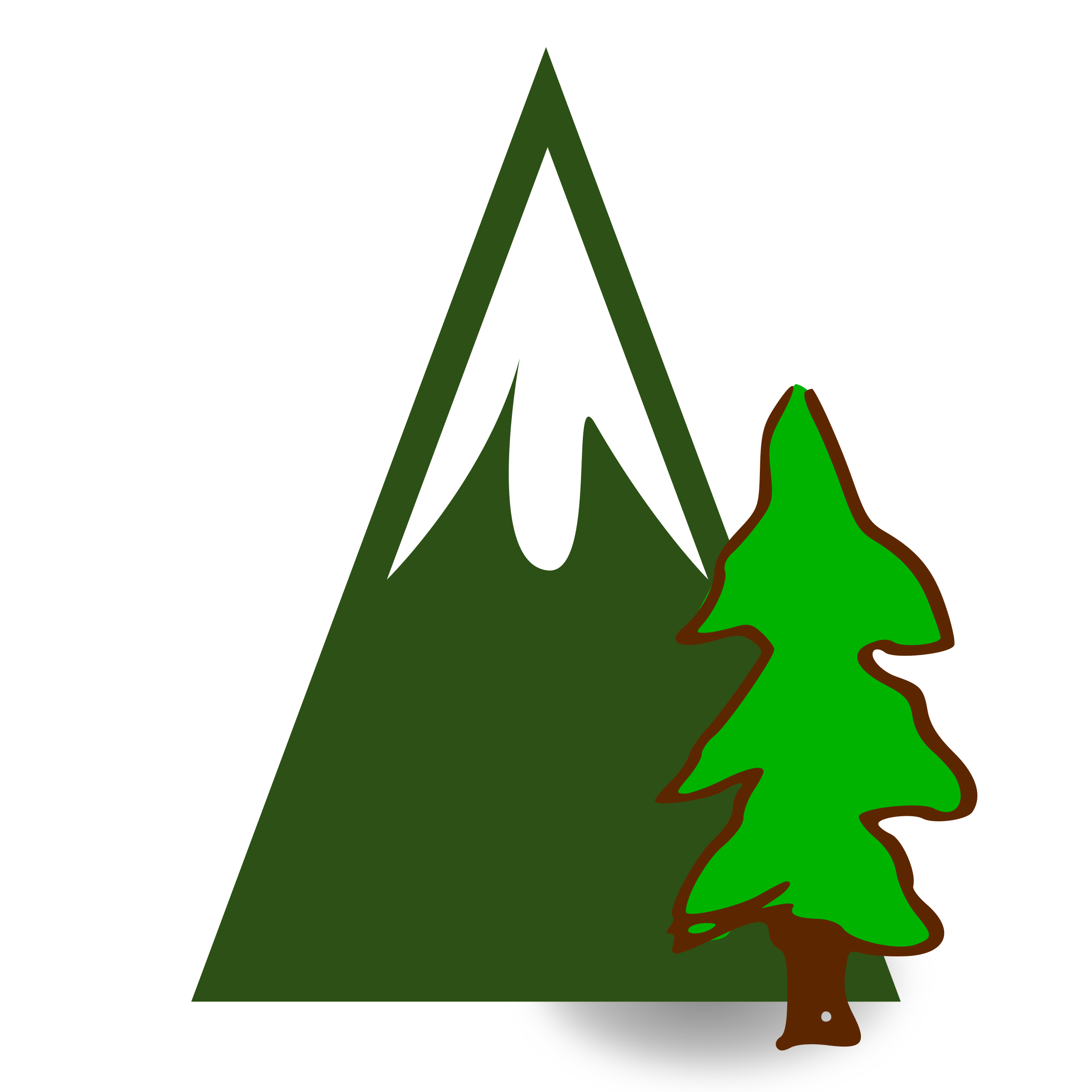 Local Program = Local Lead Agency (LLA)
 Child outcomes data quality issues,     participated in ECTA/DaSy TA cohort on child outcomes data quality
 Completed (state) COMS with stakeholders
 A year of quarterly calls and “fun with data”
 Existing self-assessment process
19
[Speaker Notes: Existing self-assessment: based on child record review, and more compliance-driven]
WA L-COMS Process
Infrastructure Improvement (SSIP Activity)
ESIT develops process for using COS data to assess progress and make program adjustments
Status
LLAs provided input to ESIT on which and how many Quality Indicators to use from L-COMS
One local SSIP implementation site piloted the tool
Next Steps/In Process
LLAs statewide complete L-COMS SA this contract year (along with existing Self-Assessment Tool) and identify improvement strategies related to child outcomes.
ESIT uses results from tool to support LLAs through targeted training and technical assistance.
20
2 Components, 4 QIs
Purpose
Local Program has articulated purpose of L-COMS 
Data Collection and Transmission
Data collection procedures are carried out efficiently and effectively
Providers, supervisors, and others involved in data collection have the required knowledge, skills, and commitment
Local programs ensure completeness and accuracy of data
21
Expectations for Plan
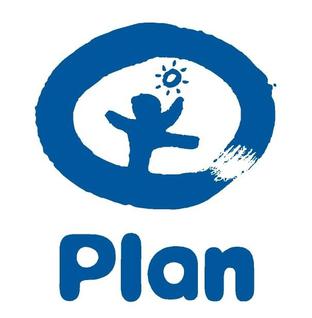 LLAs will analyze data from child record review and L-COMS SA, and will  identify an area(s) of system improvement from each 
LLAs will complete system improvement activities during the following contract year
22
[Speaker Notes: Relate to LLA pilot]
How states/locals can use this?
Develop/ improve local infrastructure
Not a checklist for providers on practices
Potential ways to use the L-COMS
Document the current status of the local child outcomes measurement system
Engage in ongoing strategic planning for program improvement
Inform stakeholders about the child outcomes measurement and promote buy-in
Reassessment to monitor progress
23
[Speaker Notes: Megan]
Discussion
How might the L-COMS assist your local programs in improving the child outcomes process?
We have shared some ways in which the L-COMS might be used, are there other ways you might use this resource?
What questions or general comments do you have about the L-COMS? 
What else do you need to be able to use this resource?
24
Coming Soon
Excel-based Self-Assessments for
State Child Outcomes Measurement System (S-COMS)
State Family Outcomes Measurement System (S-FOMS)
Same components, quality indicators and elements 
Easier, automated scoring of quality indicators
Mechanism for identifying priorities
25
[Speaker Notes: And dashboard]
For More Information
ECTA - http://ectacenter.org
DaSY-  http://dasycenter.org

Grace Kelley- Grace.Kelley@sri.com
Megan Vinh- megan.vinh@unc.edu
26
The contents of this presentation were developed under a grant from the U.S. Department of Education, # H373Z120002. However, those contents do not necessarily represent the policy of the U.S. Department of Education, and you should not assume endorsement by the Federal Government. Project Officers, Meredith Miceli and Richelle Davis.
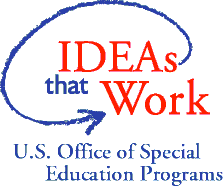 27